Инструменты бережливых технологий
5 Почему? (пример)
Урок математики  был начат на 5 минут позднее
Проблема
Почему?
Учащиеся опоздали на урок
Почему?
Задержались в столовой
Почему?
Пришли на обед последними
Почему?
Сдавали лыжи после урока физкультуры
Почему?
На лыжной базе отсутствует возможность самостоятельно размещать лыжи в местах их хранения
Коренная причина
2
5 Почему? (пример)
В процессе носки юбка порвалась
Проблема
Почему?
Разошелся боковой шов
Почему?
Шов был выполнен некачественно
Почему?
Петляла нитка сверху
Почему?
На поверхности швейного челнока появилась шероховатость, вызывающая торможение верхней нити
Почему?
Машина долго стояла без использования во влажном помещении
Коренная причина
3
Хронометрирование
метод, позволяющий отследить, на что тратится время работника образовательной организации
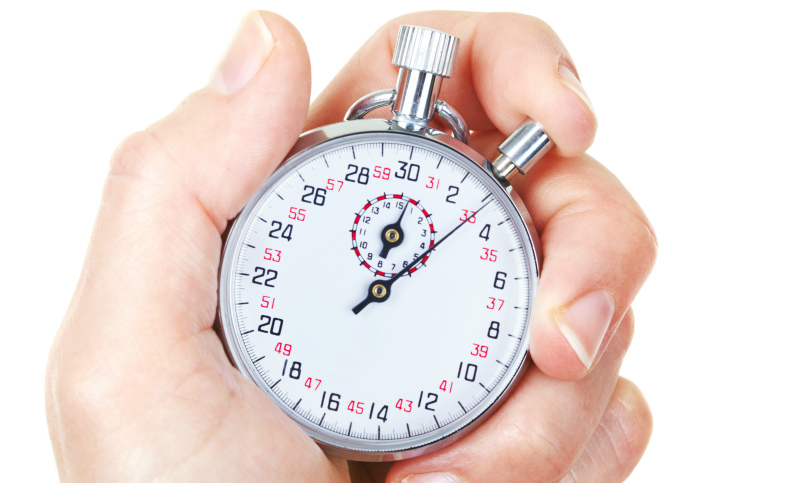 4
Бланк хронометража
5
Диаграмма Исикавы
6
Канбан
Снять мерки
Дата ________
Провести декатировку ткани
Дата ________
Выполнить раскрой и подготовить детали кроя к обработке
Дата ________
Построить чертеж-основу брюк
Дата ________
Составить технологические карты соединения деталей и сшить брюки
Дата ________
Смоделировать изделие
Дата ________
Рассчитать необходимое количество ткани
Дата ________
7
8
Кайдзен«Кай» (изменение), «Дзен» (хороший, к лучшему)
непрерывное совершенствование методов работы и личной эффективности от директора до учителя, от учителя до обучающегося.
9
Принципы кайдзен
10
11
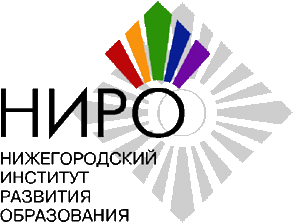 Система бездефектного производства
НЕ создавать условия для появления дефектов.
НЕ передавать дефектную продукцию на следующую стадию.
НЕ принимать дефектную продукцию с предыдущей стадии.
НЕ изменять технологические режимы.
НЕ повторять ошибок.
12
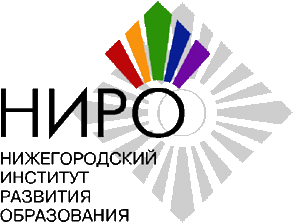 Система 5С
Система организации рабочего пространства, обеспечивающая безопасное и эффективное выполнение работ
Сортировка, удаление ненужного.
Соблюдение порядка, самоорганизация, определение для каждой вещи своего места.
Соблюдение чистоты, систематическая уборка.
Стандартизация процессов, операций.
Совершенствование порядка и дисциплина
13
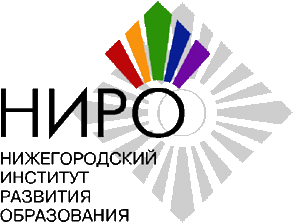 Шаг 1. Сортировка
14
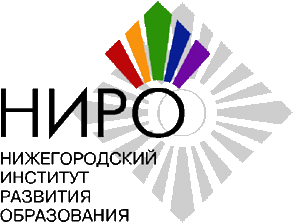 Шаг 1. Сортировка
15
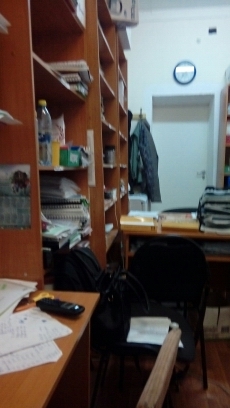 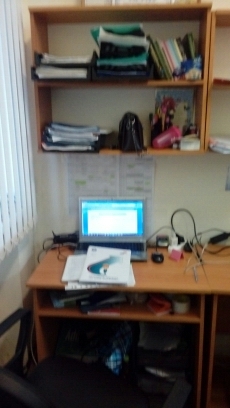 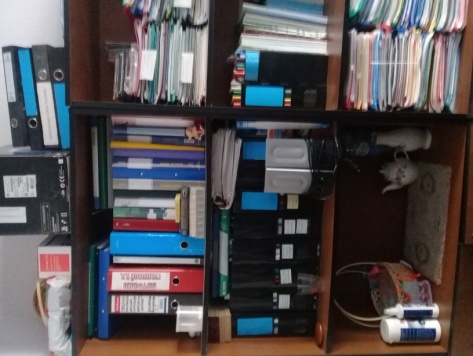 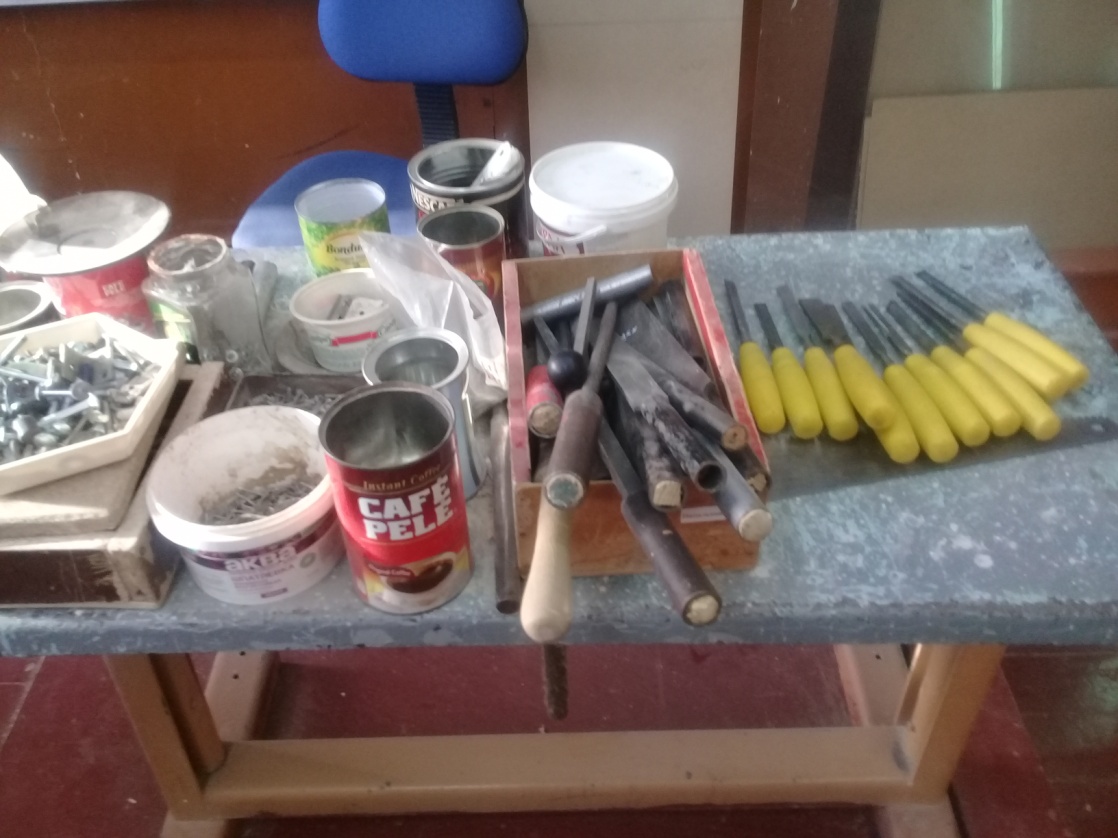 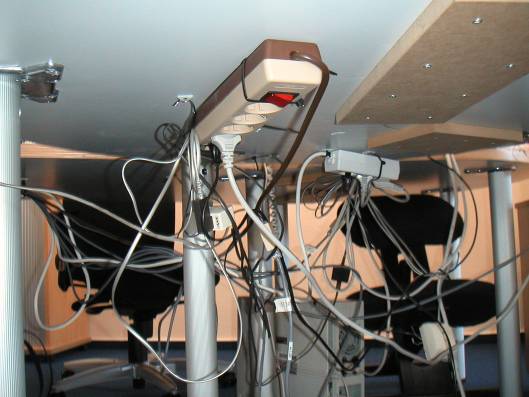 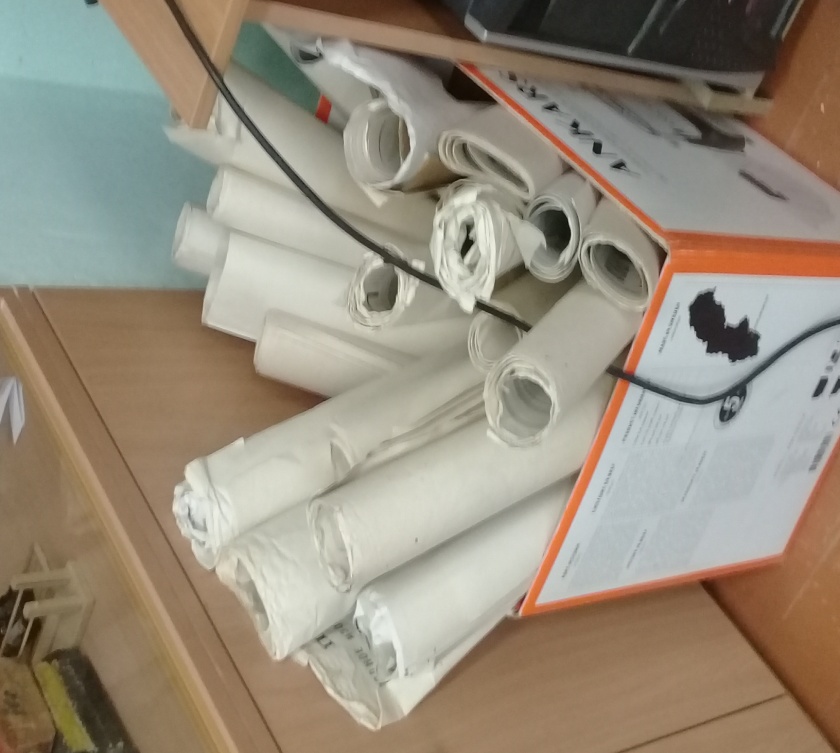 16
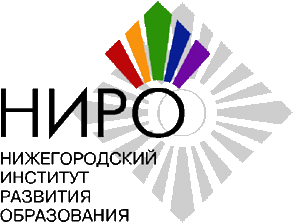 Шаг 1. Сортировка
17
18
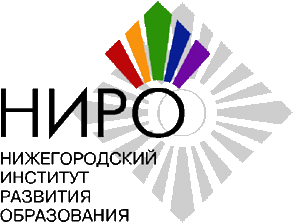 Шаг 2. Соблюдение порядка
19
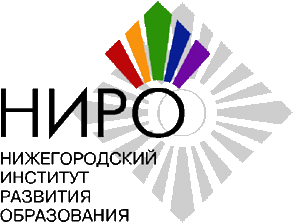 Шаг 2. Соблюдение порядка
20
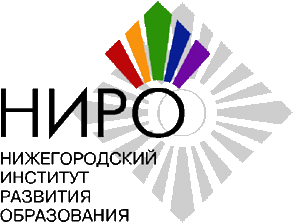 Шаг 2. Соблюдение порядка
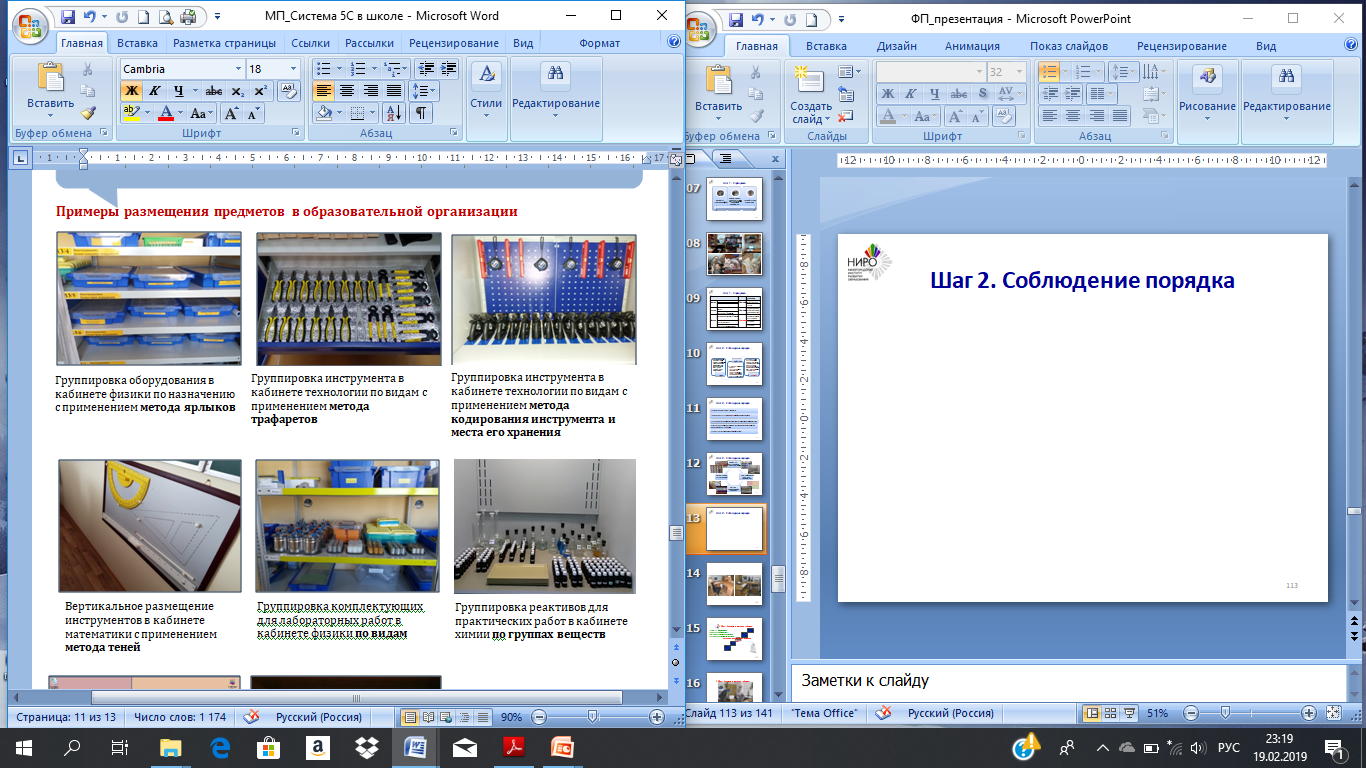 21
Зона карантина
Основные правила размещения предметов
ОБЩИЕ ПРАВИЛА 
Каждый предмет имеет свое место – видно и понятно всем, где что должно храниться. 
Определен запас каждого вида необходимых предметов.
Указаны количественные показатели по пределам хранения запасов
Ящики для хранения инструмента/канцелярских принадлежностей не должны быть глубокими.
Запрещается хранение предметов навалом.
Любой предмет/ документ легко можно взять и положить на место за 30 секунд.
Любой документ можно найти в ПК за 5-6 кликов.
Основные правила размещения предметов
УДОБСТВО ИЗВЛЕЧЕНИЯ И ТРАНСПОРТИРОВКИ
Обеспечить свободный доступ к часто используемым предметам.
Безопасность при складировании: тяжелые вещи располагать ниже легких.
БЫСТРЫЙ ПОИСК И ДОСТУП К ПРЕДМЕТАМ
Размещение предметов должно обеспечить быстроту, легкость доступа к ним и свободу перемещения предметов.
Место хранения должно быть точно установлено (иметь надписи).
Использовать кодирование формой и цветом.
Каждый работник образовательной организации должен иметь возможность найти или положить на место нужные предметы в течении 30 секунд.
Размещение предметов должно быть безопасным.
Учет высоты хранения: предметы легче доставать, если они находятся на высоте от колена до плеча.
При размещении учитывать легкость доставания, для тяжелых и сложных конфигураций предметов — удобство перемещения.
Основные правила размещения предметов
ЛЕГКОЕ ПОДДЕРЖАНИЕ ПОРЯДКА
Размеры мест хранения (полки, ящички, ячейки и др.) должны соответствовать размерам и форме хранимых в них предметов.
Число мест хранения (полки, ящички, ячейки и др.) должно соответствовать числу хранимых в них предметов.
Каждый работник, обучающийся (воспитанник) обязан возвращать предметы на место после их использования.
Рабочий инструмент хранят по видам и размерам.
Для облегчения пользования рабочим инструментом применяют метод теней (метод оконтуривания).
Применяются контейнеры, перегородки, коврики.
Места и ящики для бракованной продукции окрашиваются в ярко-красный цвет, отмечаются ярлыками-указателями.
Основные правила размещения предметов
ИСКЛЮЧЕНИЕ ЗАГРЯЗНЕНИЙ
Хранение должно обеспечить защиту от пыли, грязи, ржавчины.
Для исключения загрязнения применять дверцы и кожухи.
Необходима периодическая проверка состояния запасов на предмет повреждений, загрязнений, срока годности, срока хранения.
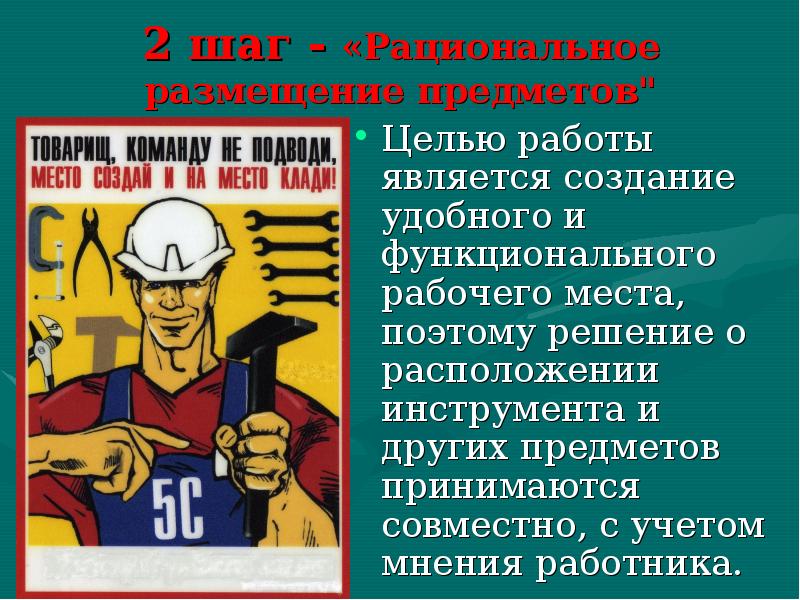 28
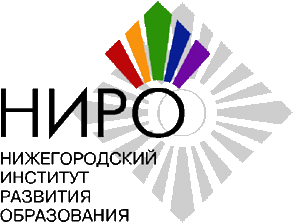 Шаг 3. Содержание в чистоте
29
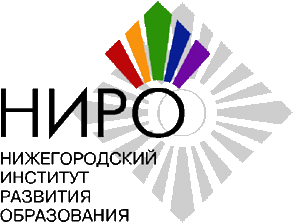 Шаг 3. Содержание в чистоте
Создание безупречной рабочей зоны
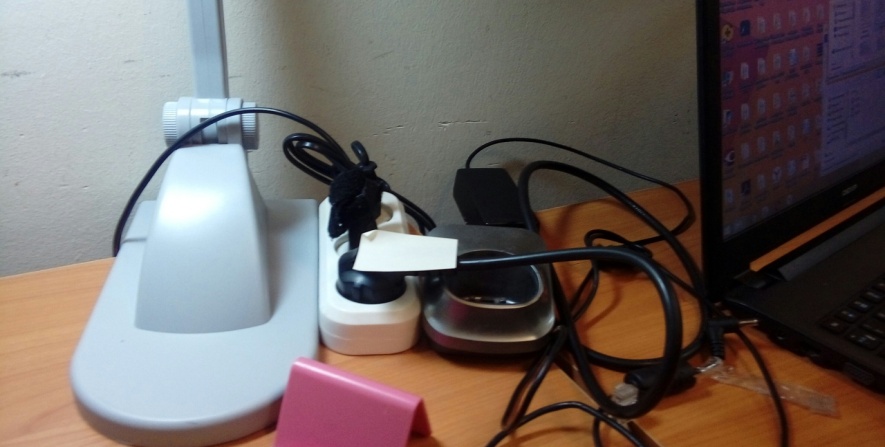 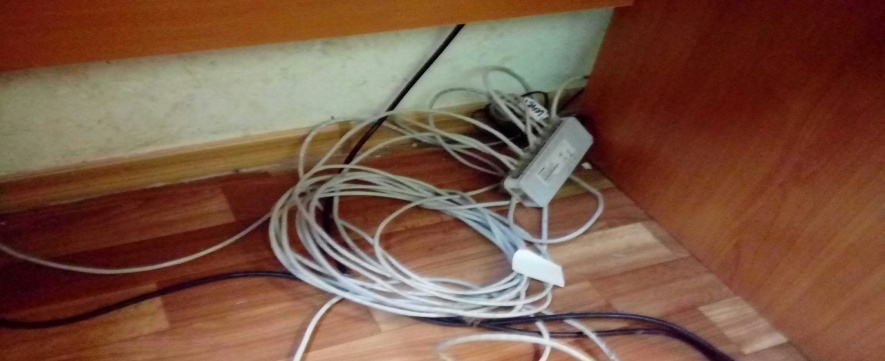 30
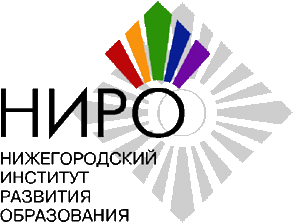 Шаг 3. Содержание в чистоте
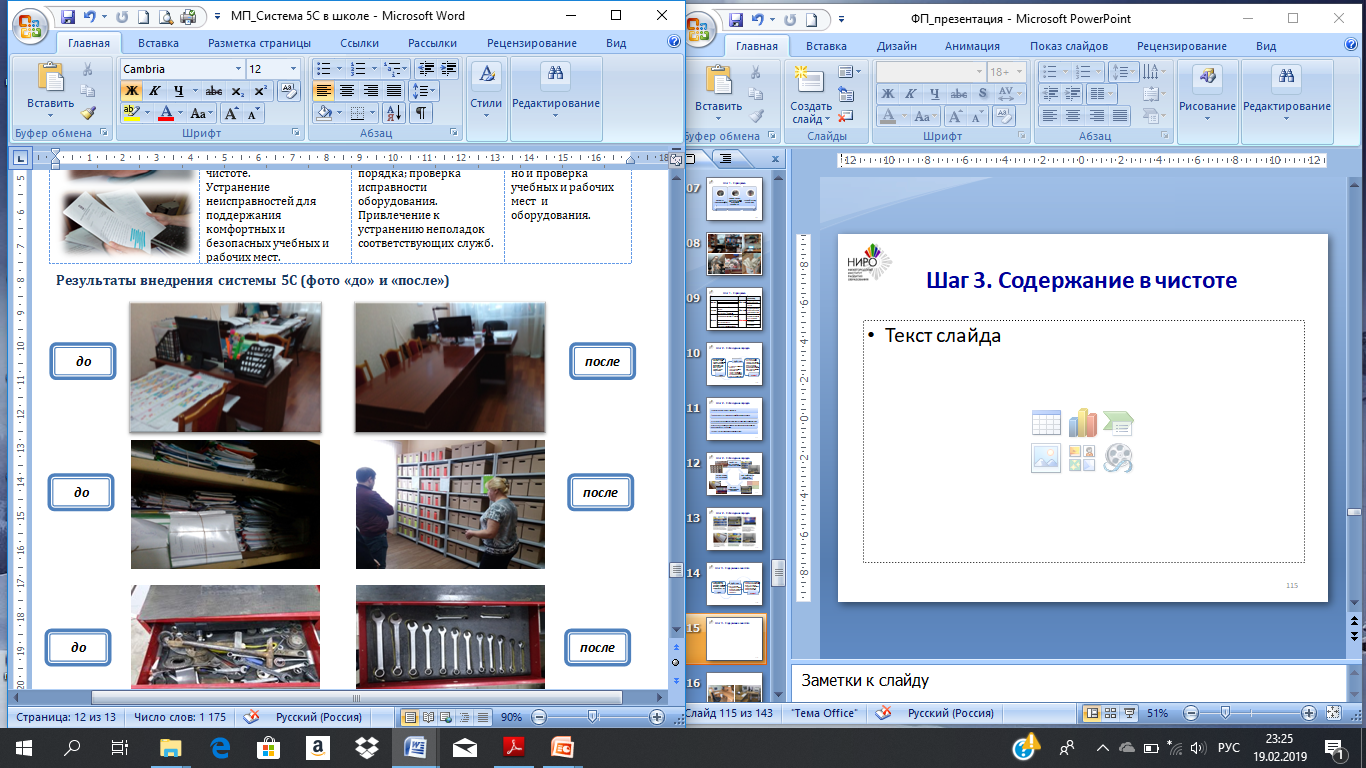 31
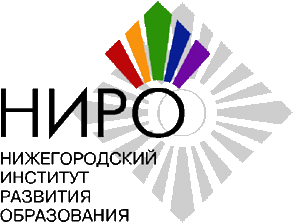 Шаг 3. Содержание в чистоте
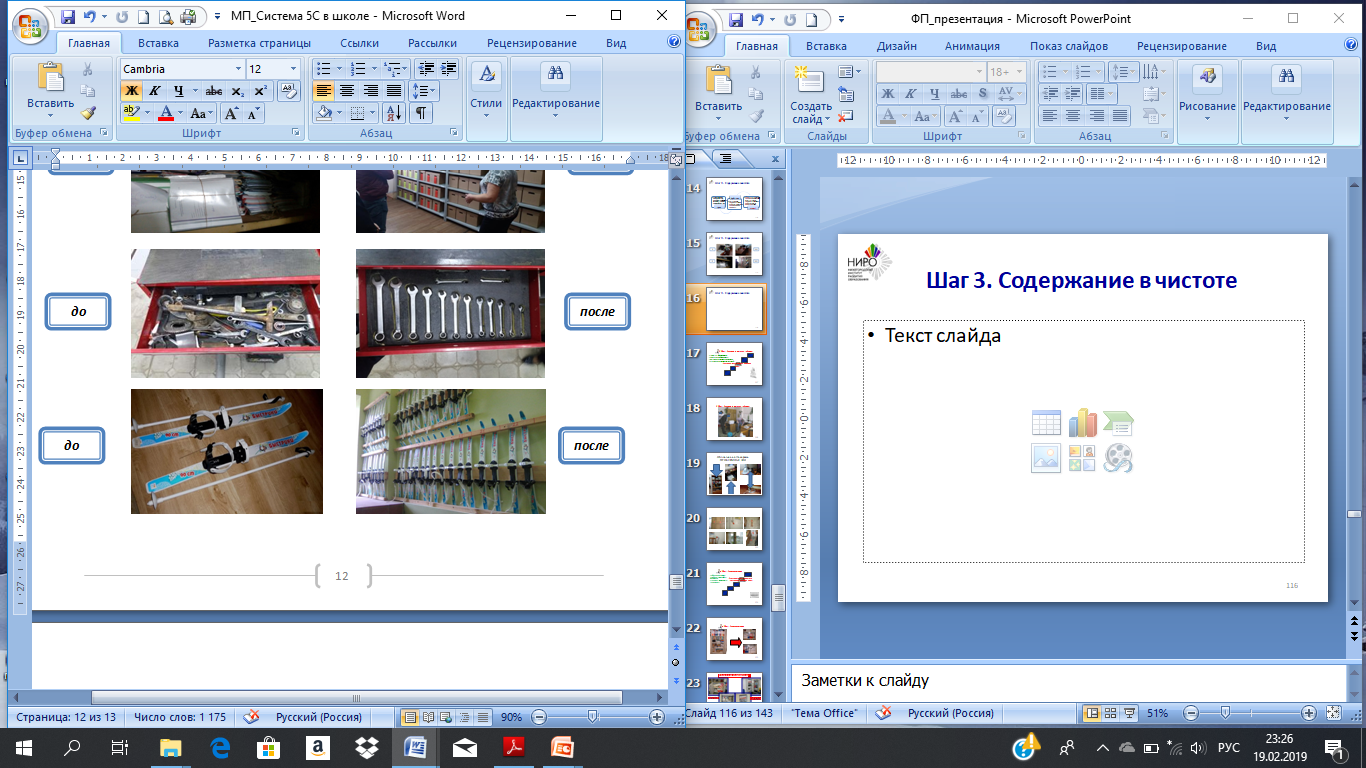 32
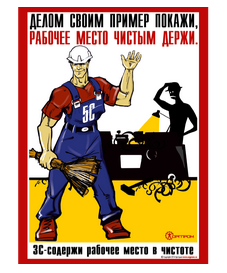 33
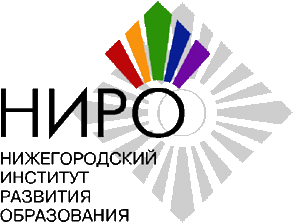 Шаг 4. Стандартизация
34
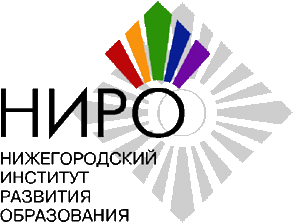 Шаг 4. Стандартизация
Визуализация
35
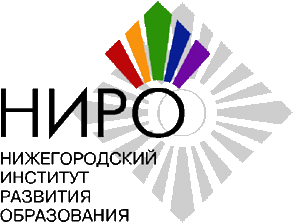 Шаг 4. Стандартизация
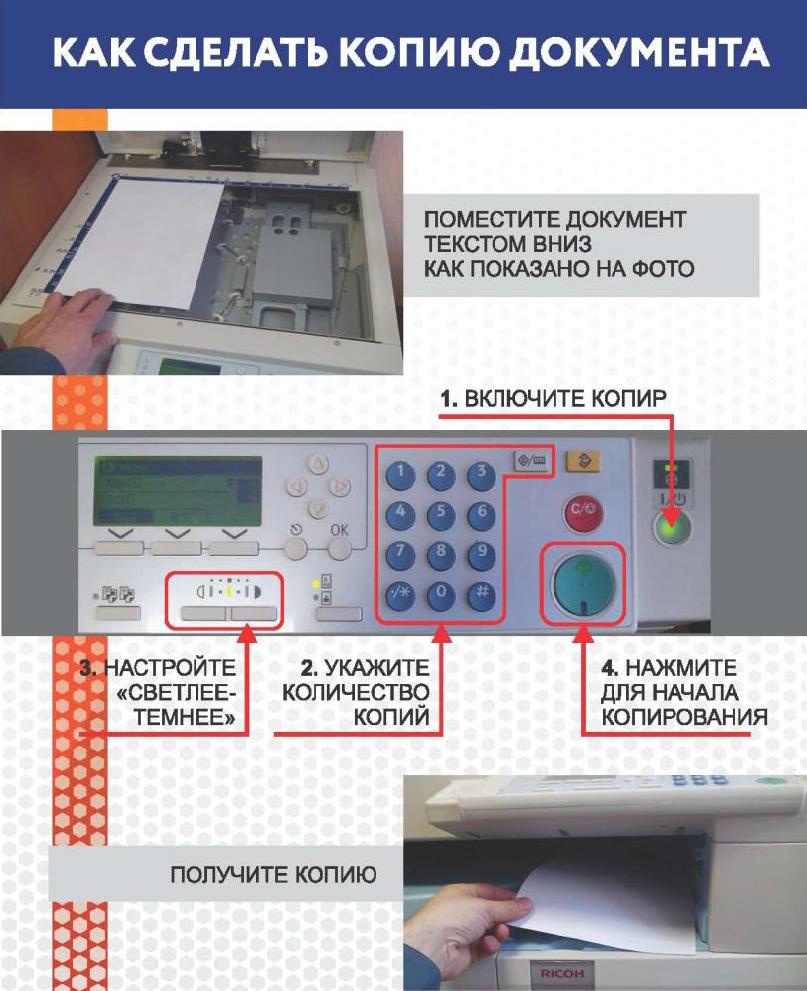 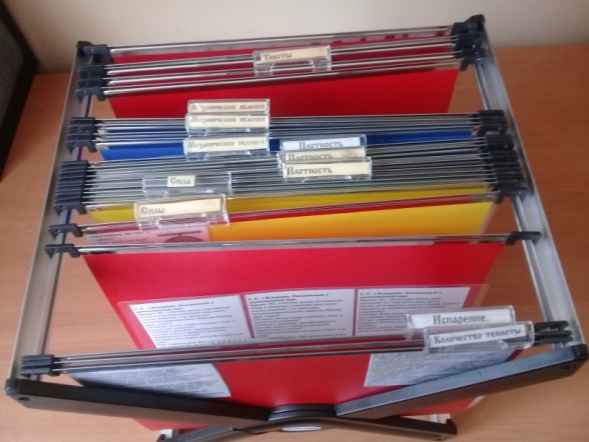 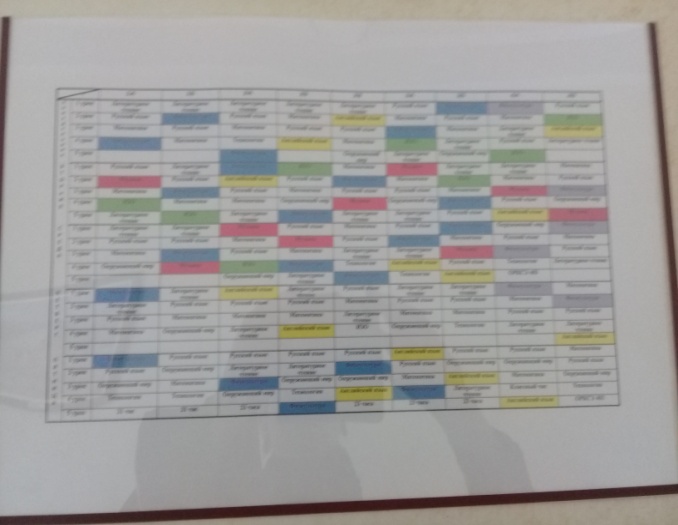 Визуализация
36
ПРЕИМУЩЕСТВА НАЛИЧИЯ СТАНДАРТА РАБОЧЕГО МЕСТА􀀘
новые педагоги быстрее и успешнее адаптируются;
возможность быстро и объективно провести аудит;
легче выявить существующие проблемы и проанализировать их;
поддержание качества подготовки к учебным занятиям;
обеспечение безопасности проводимых работ.

ПРИМЕРЫ ОСНОВНЫХ СРЕДСТВ СТАНДАРТИЗАЦИИ И ВИЗУАЛЬНОГО КОНТРОЛЯ:
информационный стенд;
указания, где должны находиться те или иные предметы;
знаки обозначения оборудования;
предостережения и оперативные напоминания;
краткие инструкции, памятки, схемы.
ПРАВИЛА НАНЕСЕНИЯ ЗНАКОВ ВИЗУАЛИЗАЦИИ
Знаки визуализации должны быть хорошо виды на расстоянии.
Разместите их на тех предметах, к которым они относятся.
Сделайте их такими, чтобы каждый мог определить, что правильно, а что нет.
Сделайте знаки визуализации такими, чтобы каждый мог воспользоваться ими легко.
Знаки визуализации должны облегчать работу.
Примеры стандартизации
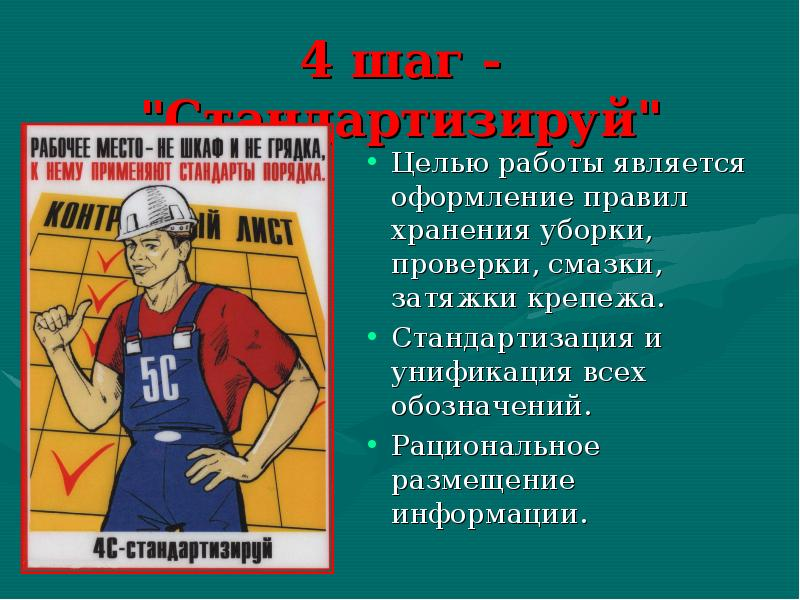 40
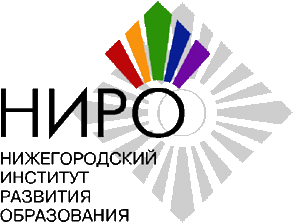 Шаг 5. Совершенствование
41
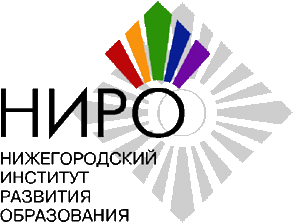 Шаг 5. Совершенствование
42
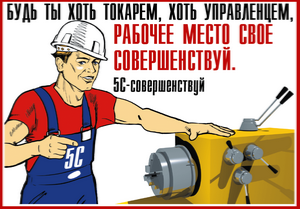 43
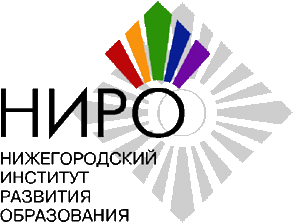 Система 5С
Эффект от внедрения
Безопасность
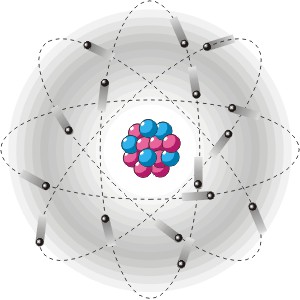 Стабильность
Качество
Производительность
44
Визуальный контроль (визуализация)
Это любое средство, информирующее о том, как должно быть выполнено то или иное действие. Это такое размещение инструментов, дидактических средств и других индикаторов состояния процесса, при котором каждый с первого взгляда может понять состояние системы – норма или отклонение.
45
Инструменты визуализации
Красные метки – используются для маркировки проблемных зон
46
Схема размещения
Определяет и фиксирует места расположения всех объектов в виде стандарта
47
Фотография рабочей зоны
48
Пиктограммы
применяют для обозначения рабочей зоны, места хранения инвентаря и оборудования
— пиктограммы на местах хранения, обозначающие какие предметы здесь должны находиться;
— пиктограммы на предметах обозначают место, где должен находиться данный предмет;
— указатели количества показывают, сколько объектов должно храниться в данном месте.
49
Цветовая маркировка
50
Организация рабочего пространства в детском саду №1 «Ласточка» г.Бор после внедрения 5С
51
Оконтуривание
52
Метод дорожных знаков
позволяет сформировать в образовательной организации систему логистики и навигации, информирующих о расположении кабинетов и о маршрутах перемещения по зданию, заложить алгоритм поиска необходимых подразделений и ориентации в пространстве, как для работников образовательной организации, так и для сторонних посетителей.
53
Система JIT (Just-In-Time — точно вовремя)
система управления материалами, при которой компоненты с предыдущей операции (или от внешнего поставщика) доставляются именно в тот момент, когда они требуются, но не раньше. Данная система ведет к резкому сокращению объема незавершенного производства, материалов и готовой продукции на складах
54
Вытягивание
система организации деятельности, при которой запускаются процессы только в момент, когда потребитель (или внутренний потребитель) заявит о своей потребности поставщику (или внутреннему поставщику). Вытягивание позволяет снизить запасы до минимального уровня.
55
Составьте анкету для определения проблем организации:

Определите целевую аудиторию
Составьте приветствие
Составьте вопросы
56